Министерство культуры Республики Беларусь
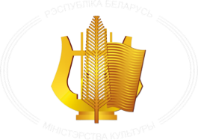 Государственная программа 
«Культура Беларуси» на 2016–2020 годы в 2019 году
Государственная программа 
«Культура Беларуси» на 2016–2020 годы в 2019 году
Белорусы
в мире
Белорусы
в мире
Наследие
Наследие
Архивы Беларуси
Архивы Беларуси
Искусство
и творчество
Искусство
и творчество
[Speaker Notes: экономика]
Цели государственной программы
сохранение исторической памяти белорусского народа, его национально-культурной самобытности и традиций
содействие сохранению национально-культурной идентичности белорусской диаспоры
обеспечение качественного формирования, сохранности и использования документов Национального архивного фонда
 Республики Беларусь как части информационного ресурса страны
активное вовлечение граждан Беларуси в культурную жизнь страны, реализация творческого потенциала нации
Министерство культуры Республики Беларусь
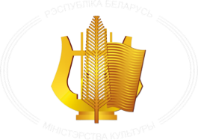 [Speaker Notes: экономика]
Министерство культуры Республики Беларусь
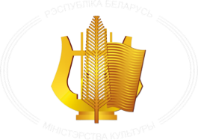 [Speaker Notes: экономика]
Министерство культуры Республики Беларусь
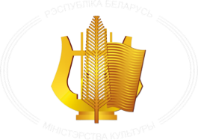 [Speaker Notes: экономика]
Министерство культуры Республики Беларусь
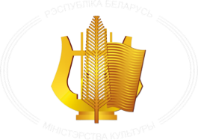 [Speaker Notes: экономика]
Министерство культуры Республики Беларусь
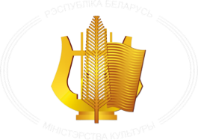 Сведения об отреставрированных памятниках архитектуры за 2018-2019 годы
[Speaker Notes: Наследие]
Министерство культуры Республики Беларусь
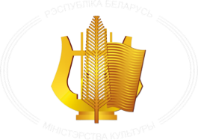 [Speaker Notes: Наследие]
Министерство культуры Республики Беларусь
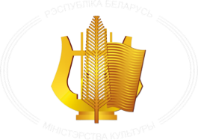 11 декабря 2019 г. весенний обряд «Юрьевский хоровод» в д. Погост Житковичского района Гомельской области включен в Список нематериального наследия ЮНЕСКО
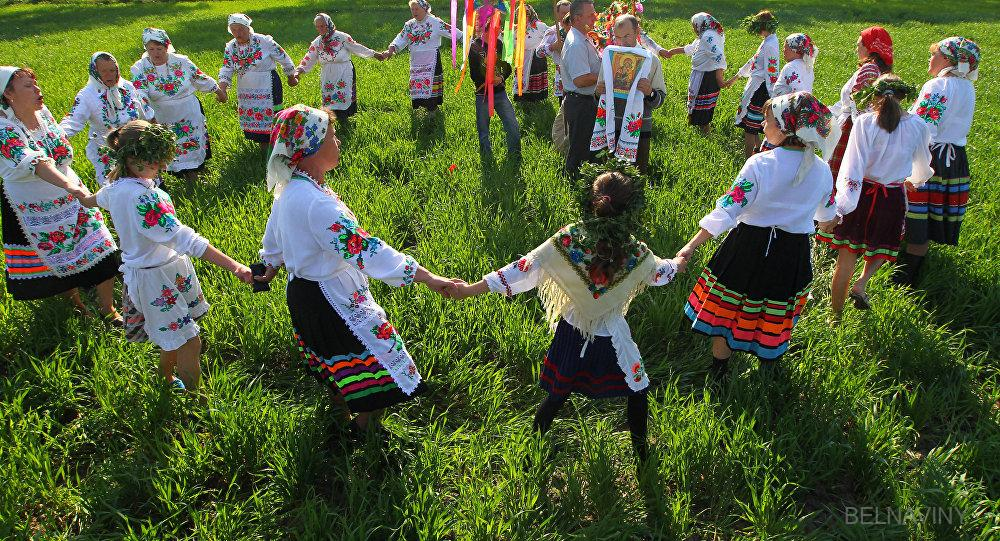 [Speaker Notes: Наследие]
Министерство культуры Республики Беларусь
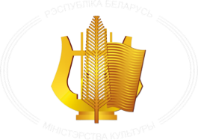 Производство музыкальных инструментов
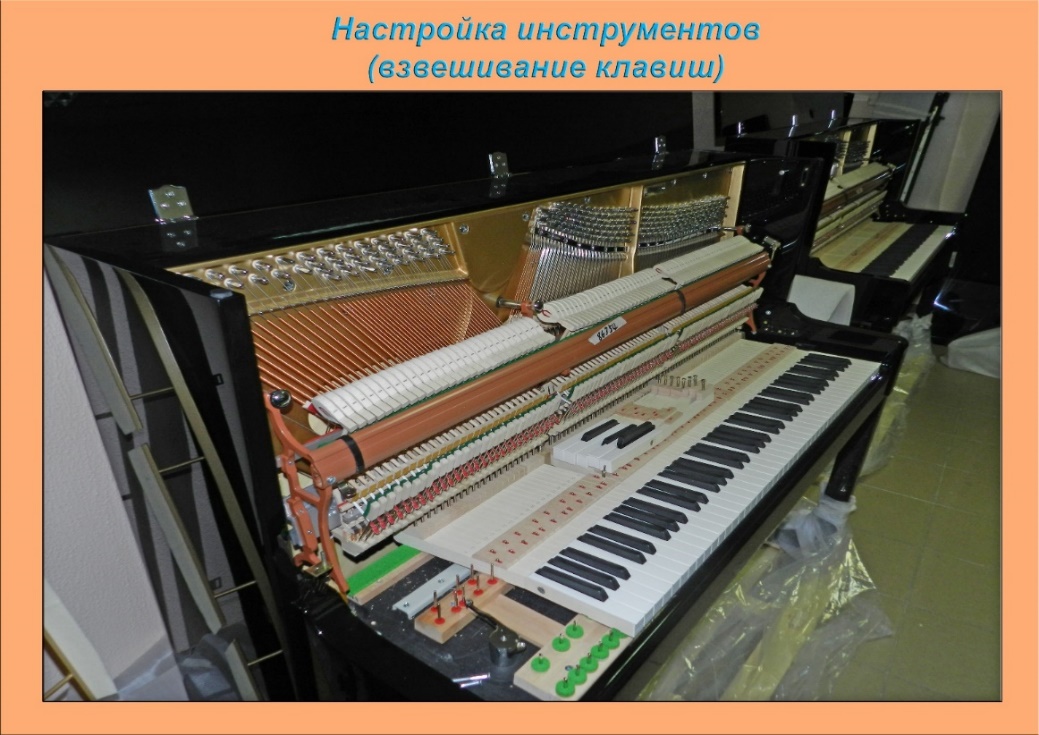 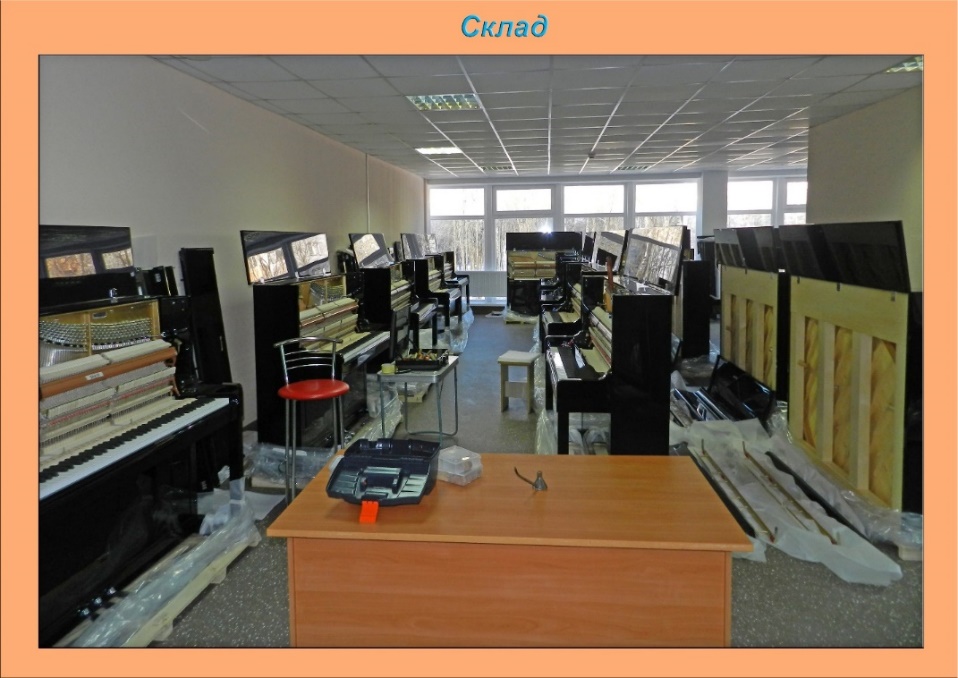 [Speaker Notes: Материально-техническое обеспечение]
Министерство культуры Республики Беларусь
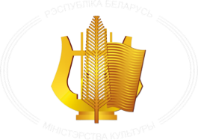 Производство музыкальных инструментов
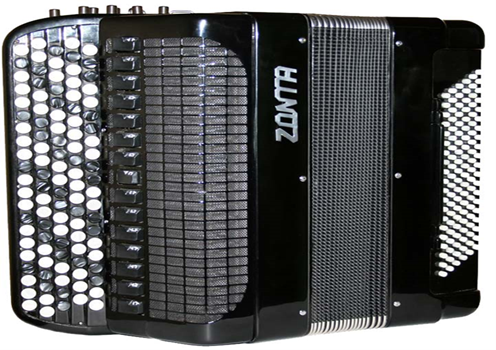 ф
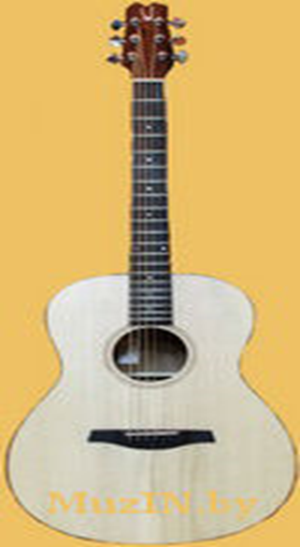 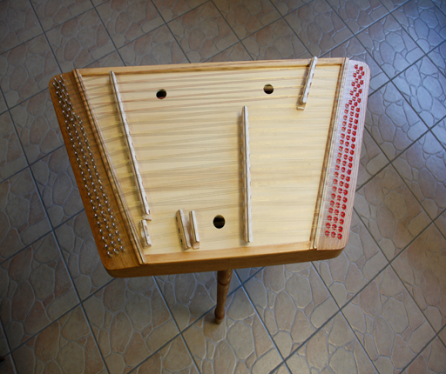 ООО «Зонта»
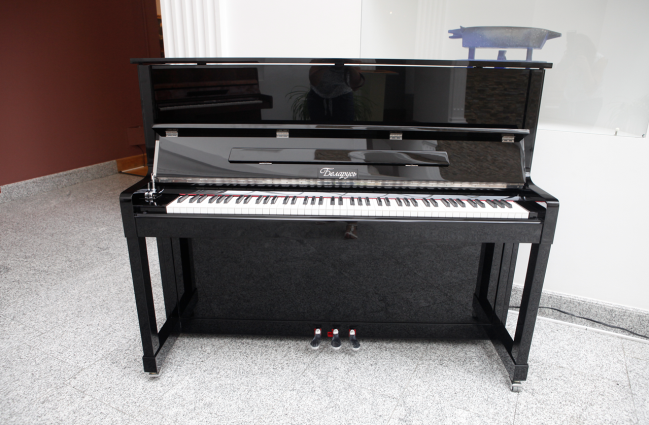 ЧТПУП «Фабрика музыки»
ЧПУП «Кибиньгитарз»
ООО «Фабрика фортепиано»
[Speaker Notes: Материально-техническое обеспечение]
Министерство культуры Республики Беларусь
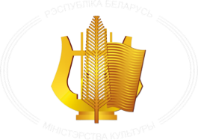 Приобретение и ремонт музыкальных инструментов (шт.)
ООО «Зонта»
[Speaker Notes: Материально-техническое обеспечение]
Министерство культуры Республики Беларусь
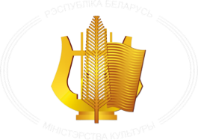 [Speaker Notes: Материально-техническое обеспечение]
Министерство культуры Республики Беларусь
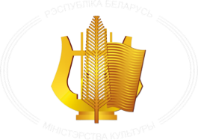 Строительство и реконструкция объектов культуры в 2019 году
[Speaker Notes: Материально-техническое обеспечение]
Министерство культуры Республики Беларусь
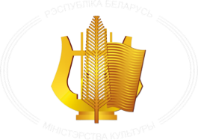 Увеличение количества посещений 
библиотек по отношению к 2015 году
[Speaker Notes: Библиотечная сеть]
Министерство культуры Республики Беларусь
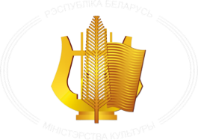 Театрально-зрелищными организациями республики
 в 2019 году проведено 17 500 мероприятий
[Speaker Notes: Профессиональное искусство]
Министерство культуры Республики Беларусь
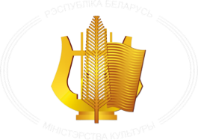 В сфере театрального искусства проведено 10 042 мероприятия
17
[Speaker Notes: Профессиональное искусство]
Министерство культуры Республики Беларусь
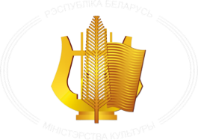 В сфере музыкального, хореографического и циркового искусства проведено 7 458 мероприятий
[Speaker Notes: Профессиональное искусство]
Министерство культуры Республики Беларусь
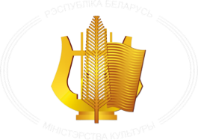 Количество посещений театрально-зрелищных организаций республики в 2019 году составило 5 339 772
[Speaker Notes: Профессиональное искусство]
Министерство культуры Республики Беларусь
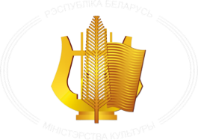 Количество посещений в сфере театрального искусства составило 2 142 633
[Speaker Notes: Профессиональное искусство]
Министерство культуры Республики Беларусь
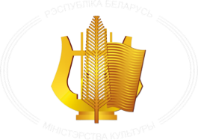 Количество посещений в сфере музыкального, хореографического и циркового искусства составило 3 197 139
[Speaker Notes: Профессиональное искусство]
Министерство культуры Республики Беларусь
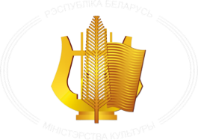 [Speaker Notes: Музейный фонд        сделать слайд]
Министерство культуры Республики Беларусь
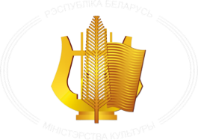 [Speaker Notes: Музейный фонд        сделать слайд]
Министерство культуры Республики Беларусь
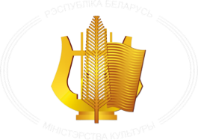 Международный пленэр гончаров в г.п. Копысь Оршанского района
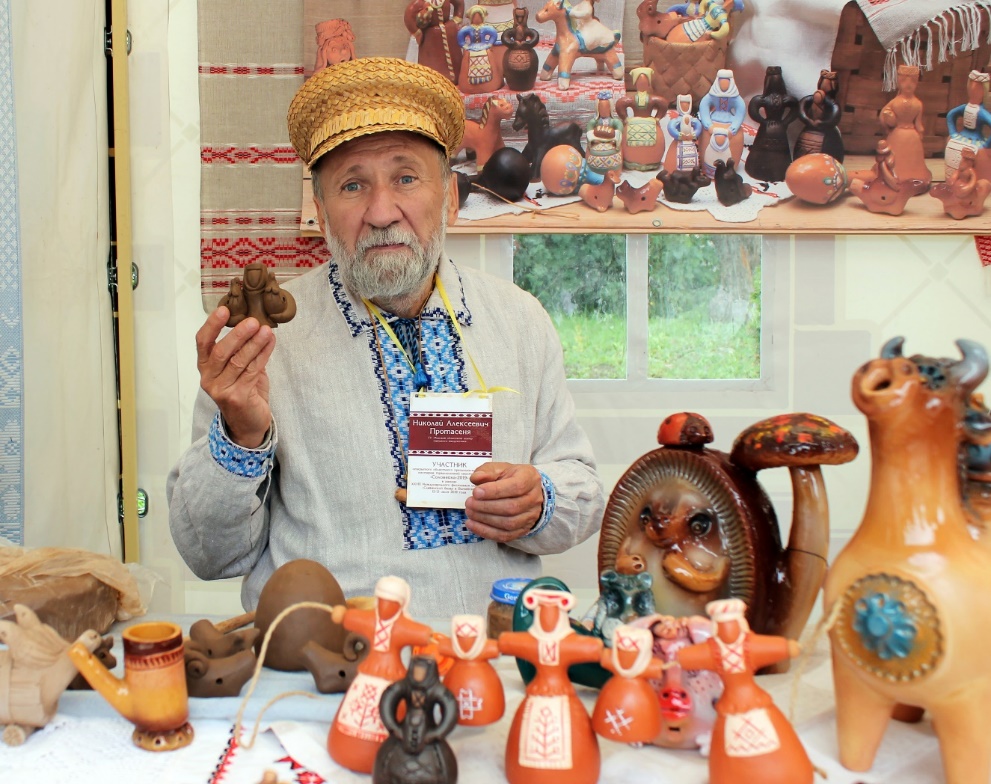 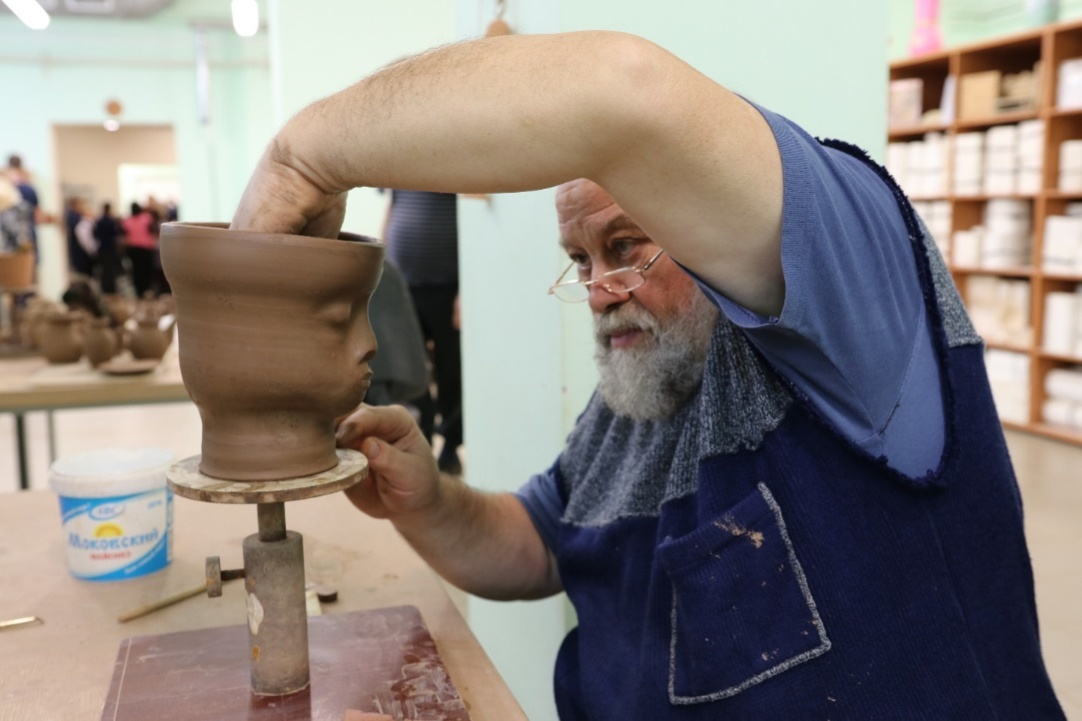 [Speaker Notes: Культурно-просветительская деятельность]
Министерство культуры Республики Беларусь
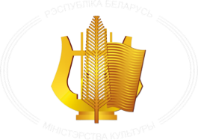 Семинары-стажировки для руководителей учреждений культуры           коллективов любительского творчества Оршанского района
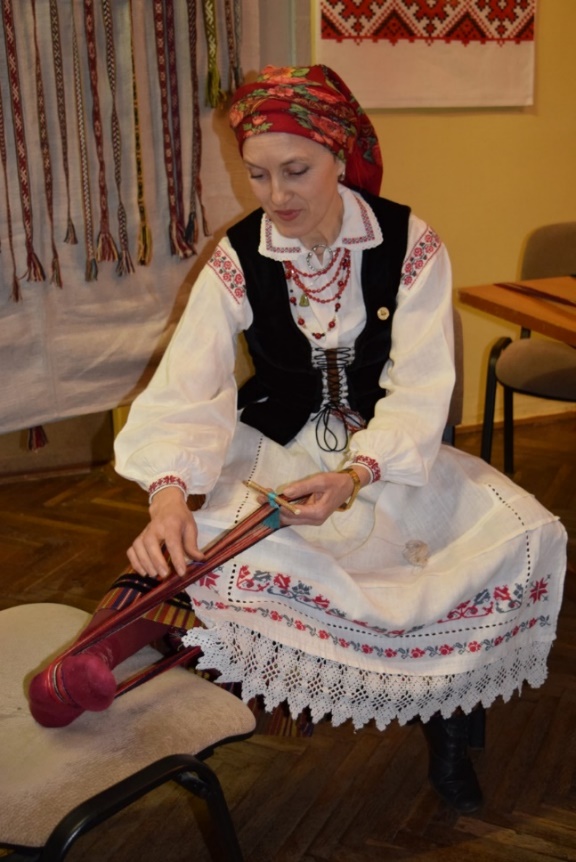 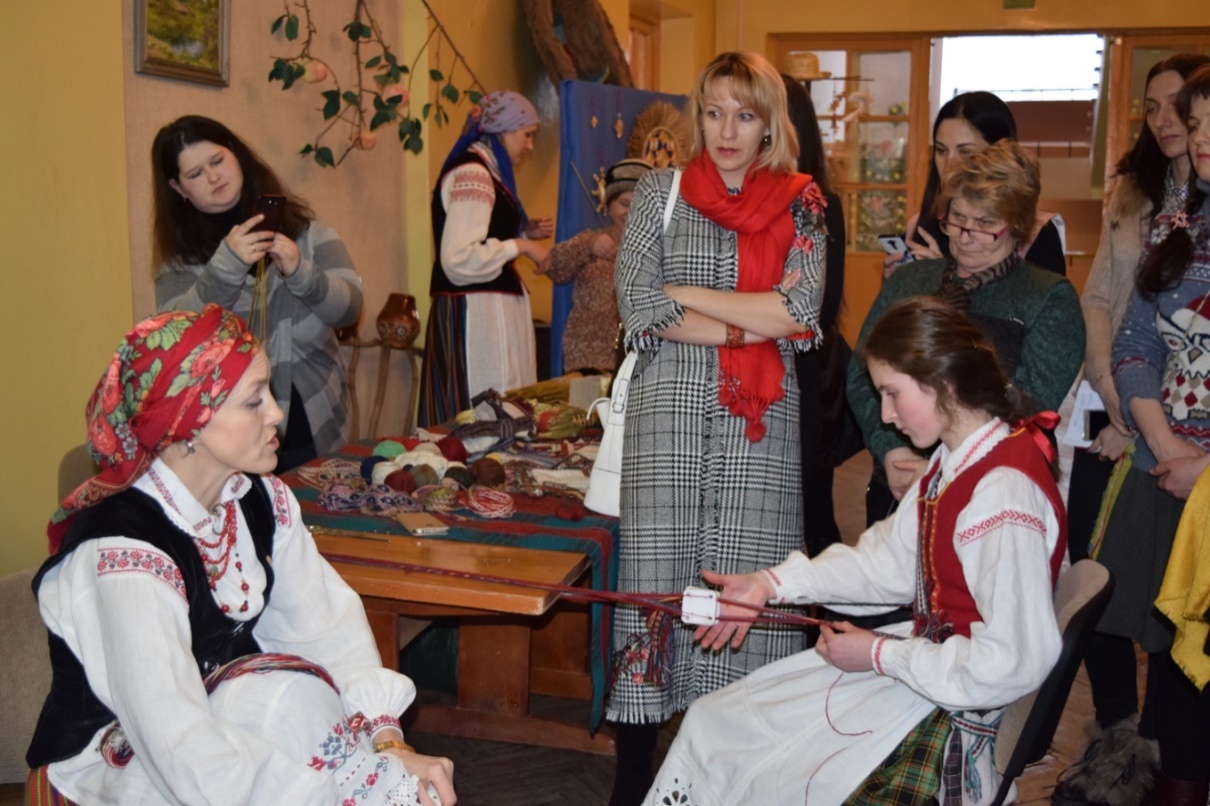 [Speaker Notes: Культурно-просветительская деятельность]
Министерство культуры Республики Беларусь
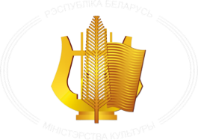 Результаты работы государственной киносети
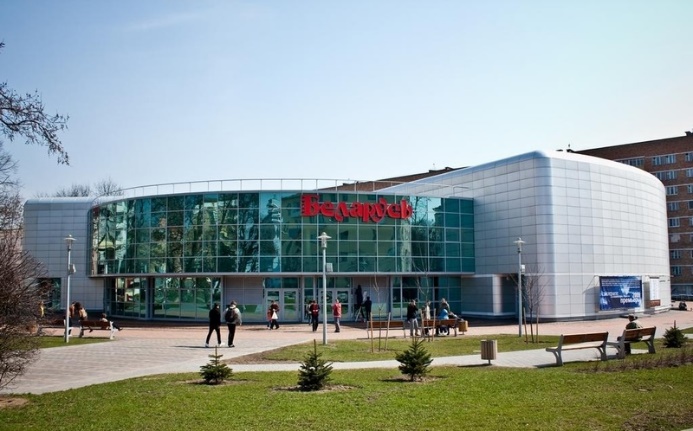 45,6
38,8
[Speaker Notes: Кинематография     кинопроизводство]
Министерство культуры Республики Беларусь
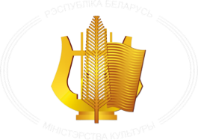 [Speaker Notes: Кинематография     кинопроизводство
На 4 стр]
Министерство культуры Республики Беларусь
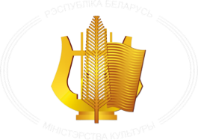 Количество уникальных и особо ценных архивных документов, имеющих страховые копии (ед.)
[Speaker Notes: архивы]
Министерство культуры Республики Беларусь
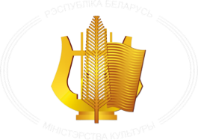 [Speaker Notes: архивы]
Министерство культуры Республики Беларусь
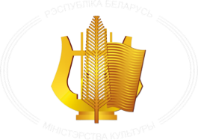 [Speaker Notes: Белорусы в мире]
Министерство культуры Республики Беларусь
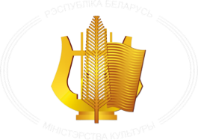 Международное сотрудничество
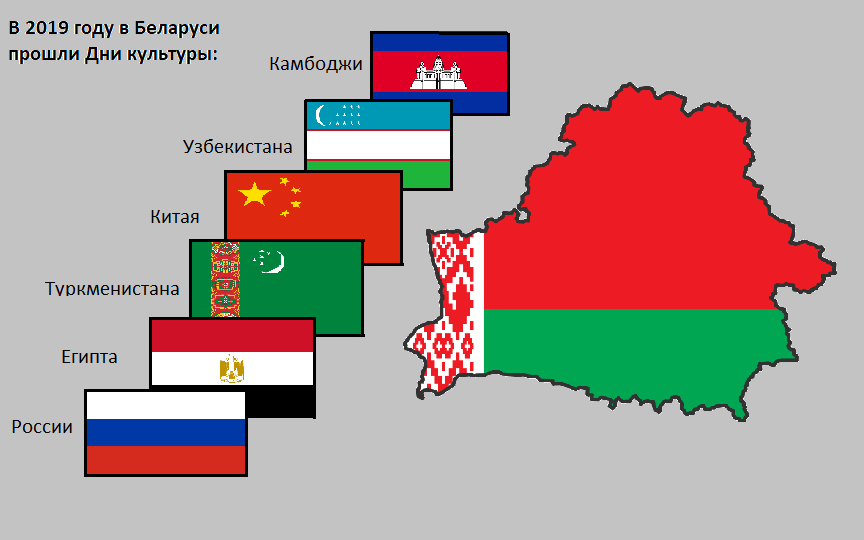